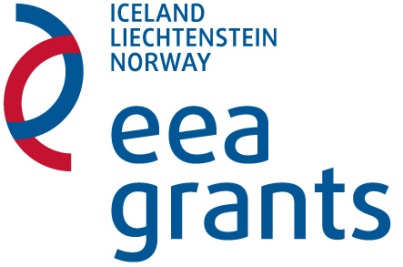 Instituția Avocatul Poporului. Probleme identificate și posibile remedii
15 decembrie 2015
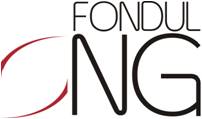 Avocatul poporului este numit pe o durată de 5 ani de camera deputaților și de senat, în ședință comună.

Revocarea din funcție a avocatului poporului, ca urmare a încălcării constituției și a legilor, se face de camera deputaților și de senat, în ședință comună cu votul majorității deputaților și senatorilor prezenți.

Legea 35/1997
Avocatul Poporului este numit pe o perioadă de 5 ani, pentru apărarea drepturilor și a libertăților persoanelor fiziceConstituția României
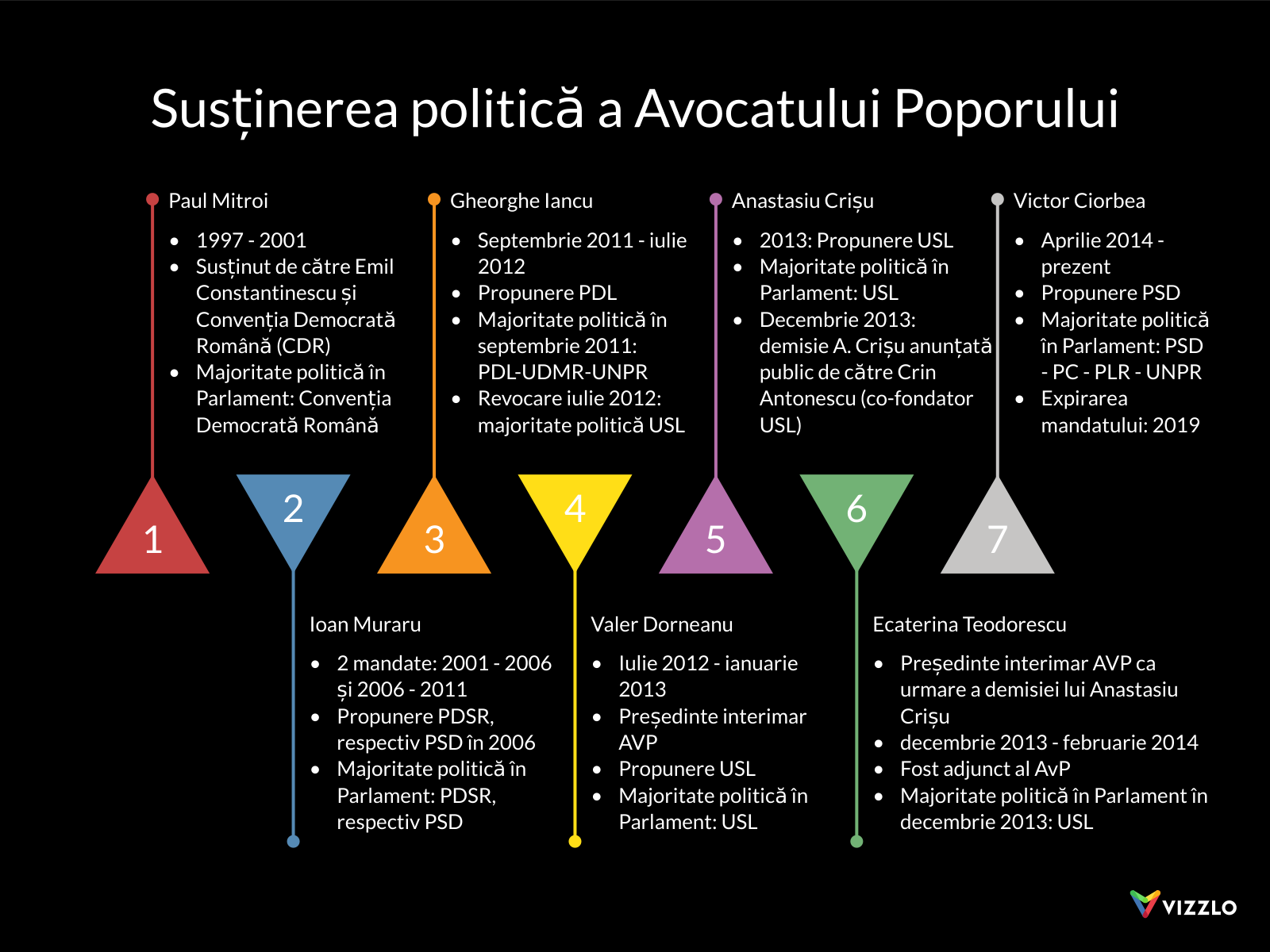 Dreptul de a sesiza Curtea Constituțională cu privire la caracterul neconstituțional al legilor și ordonanțelor de urgență înainte de promulgarea lor de către Președinte.
EU Commission: Flick - Mathrong
Autoritățile române trebuie să asigure independența Avocatului Poporului și să numească în funcția de Avocat al Poporului o persoană care să se bucure de sprijinul larg al diferitelor partide și care va avea capacitatea să își exercite efectiv atribuțiile legale în deplină independență
Comisia Europeană, Mecanismul de Cooperare și Verificare, 2012
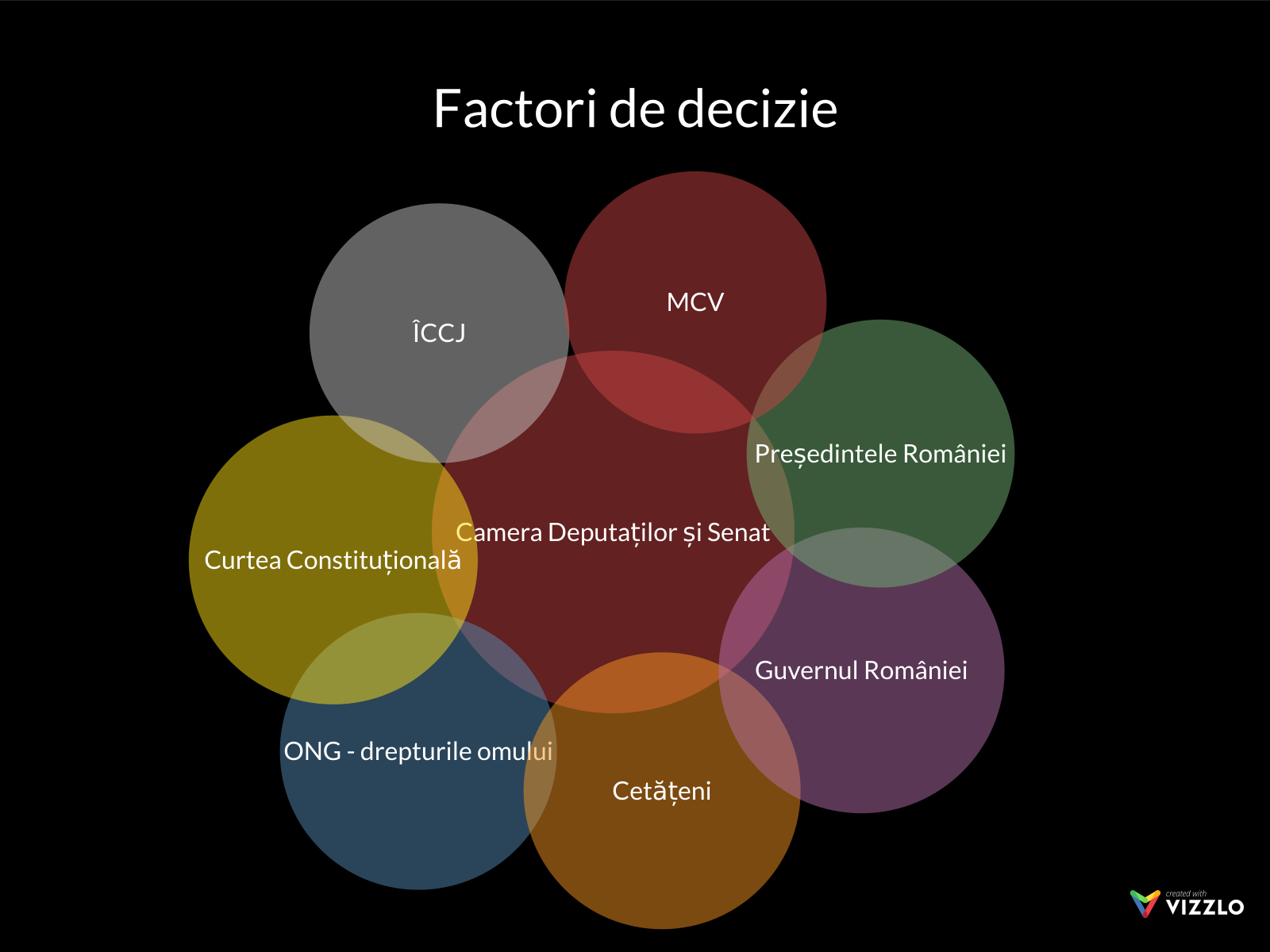 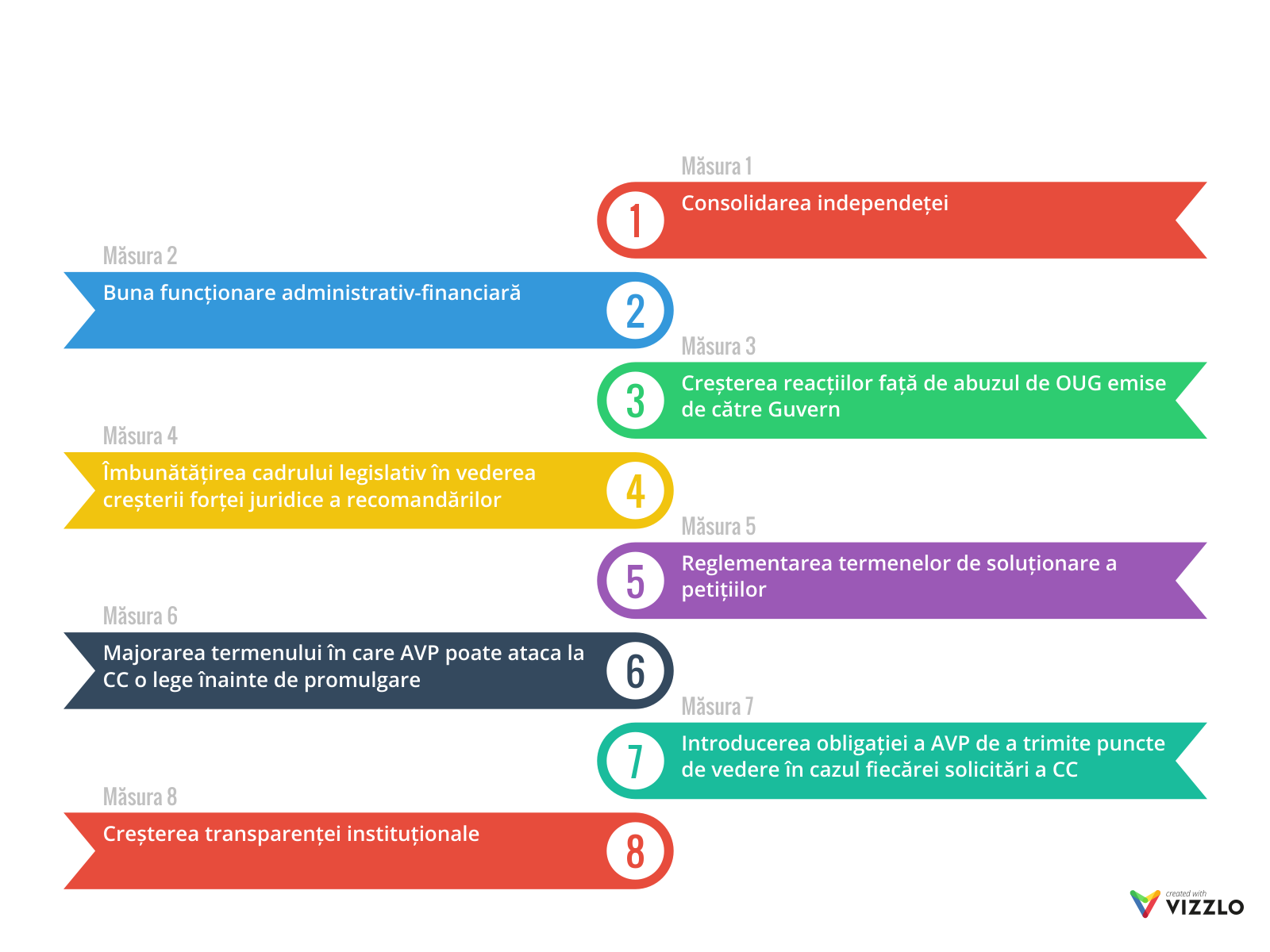 M1. Consolidarea independenței
M2. Buna funcționare administrativ-fiananciară
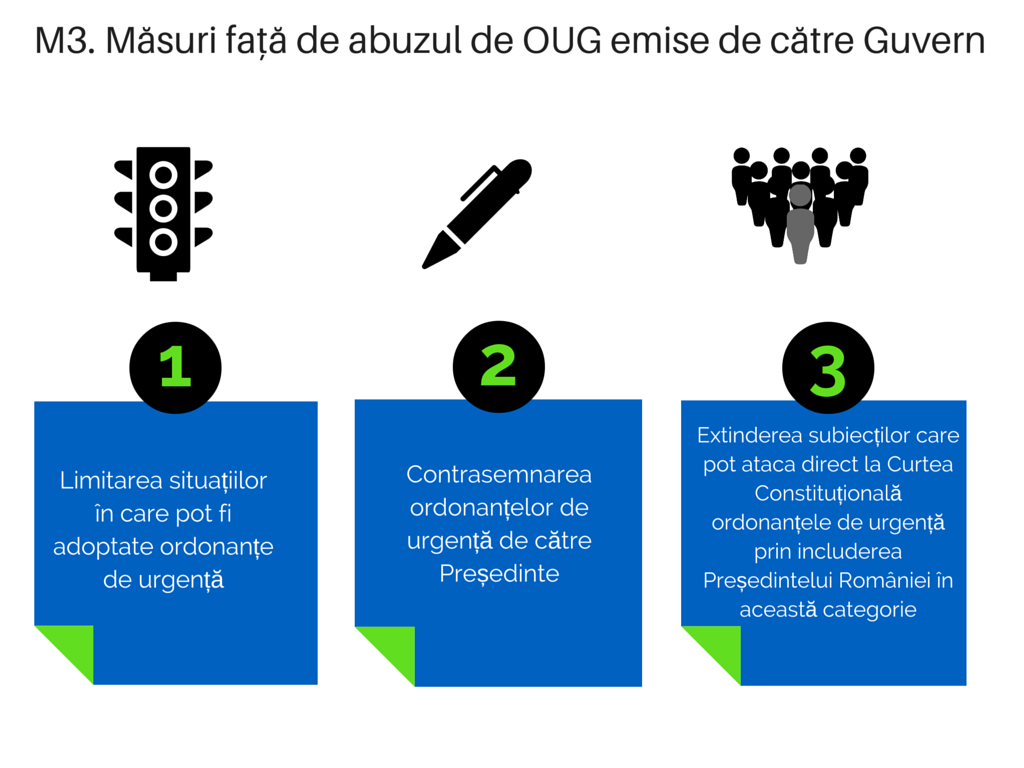 M4. Îmbunătățirea cadrului legal-instituțional în vederea creșterii forței juridice a recomandărilor
M5. Reglementarea termenelor de soluționare a petițiilor
Modificarea regulamentului propriu de funcționare a Avocatului Poporului cu inserarea unor termene clare de soluționare a petițiilor
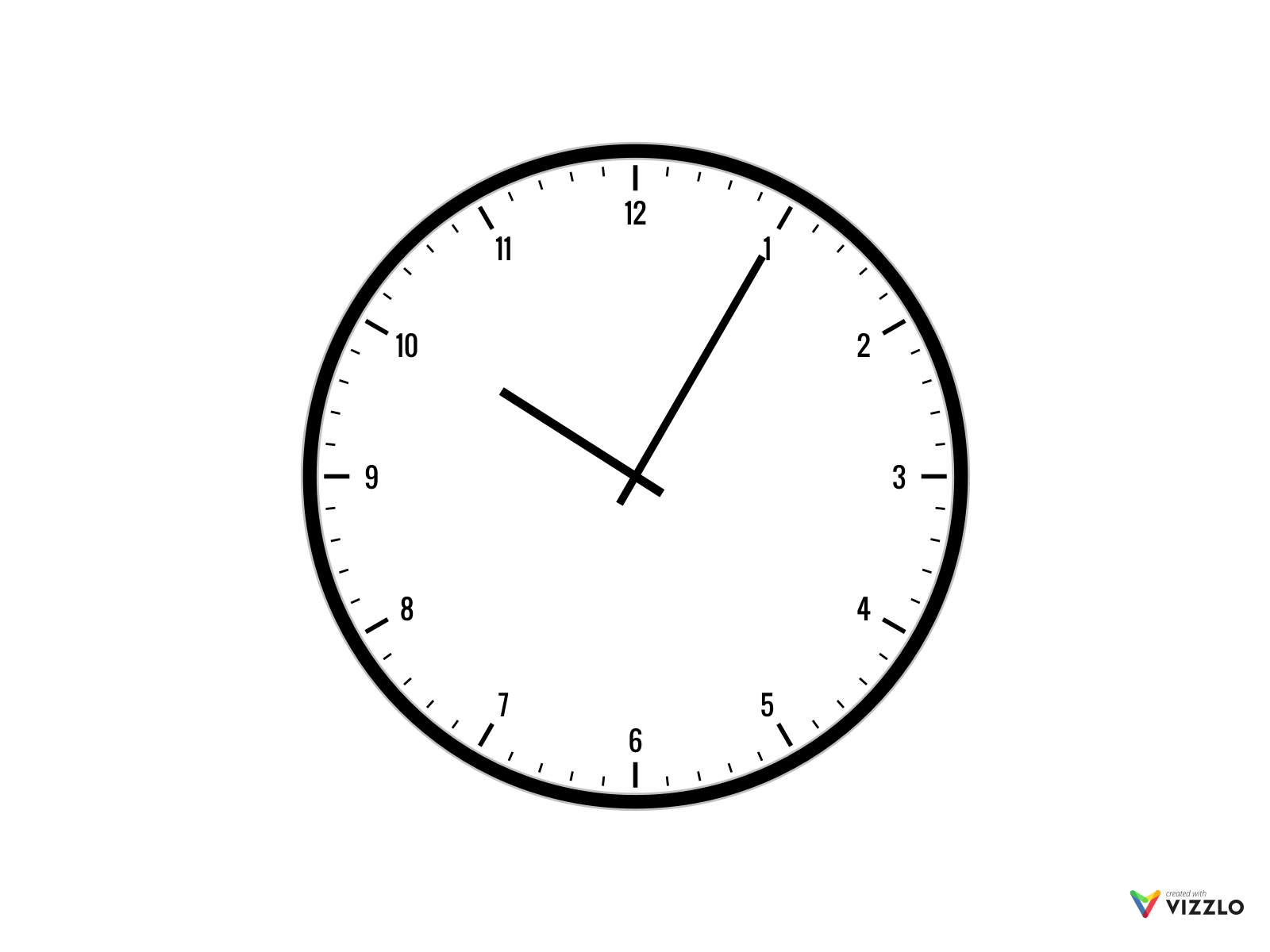 10 zile şi, respectiv, la 5 zile (în cazul legilor adoptate în procedură de urgență) cu menționarea fapului că se va calcula ca termene procedurale, pe zile libere.
M6. Majorarea termenului în care Avocatul Poporului poate ataca la Curtea Constituțională o lege înainte de promulgare
Introducerea obligației exprese a Avocatului Poporului de a trimite puncte de vedere în cazul fiecărei solicitări a Curții Constituționale
M8. Creșterea transparenței instituționale
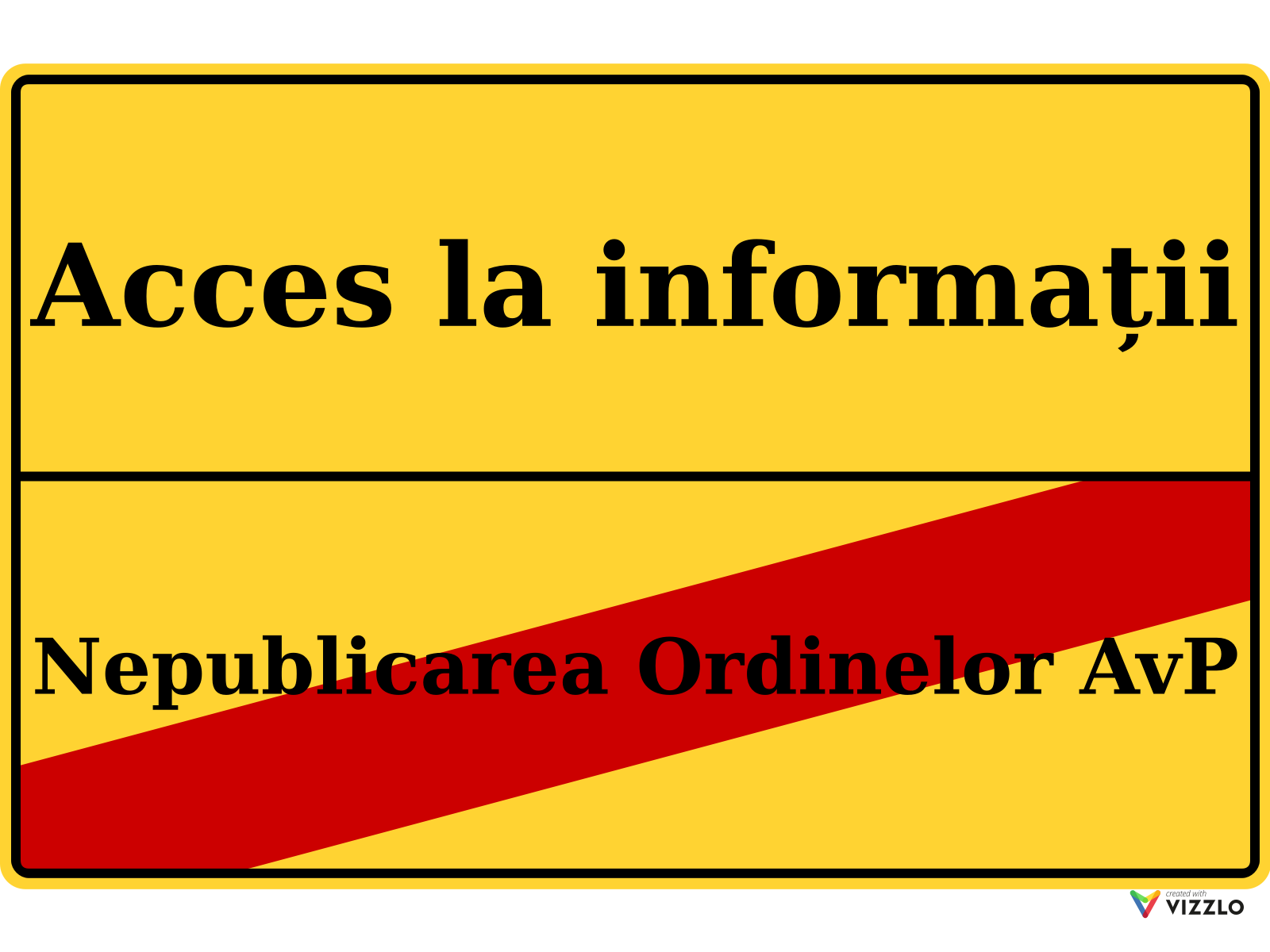 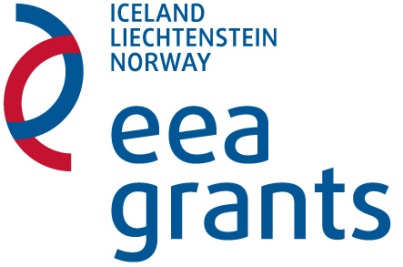 Proiectul “Rețeaua pentru Apărarea Drepturilor Cetățenești - Ne trebuie un Avocat al Poporului eficient!” este derulat de APADOR-CH, ActiveWatch și Asociația Națională a Birourilor  de Consiliere pentru Cetățeni (ANBCC) și finanţat prin granturile SEE 2009 – 2014, în cadrul Fondului ONG în România. Pentru informaţii oficiale despre granturile SEE şi norvegiene accesaţi www.eeagrants.org.
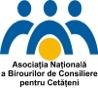 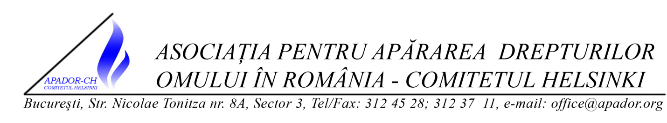 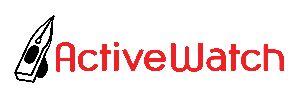 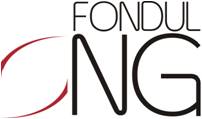